Planning for Retirement
A Timeline for Action
April 29, 2017
Objectives
Provide insight and suggestions to enhance your retirement planning 

Suggest a timeline of actions to take in the years leading up to your retirement
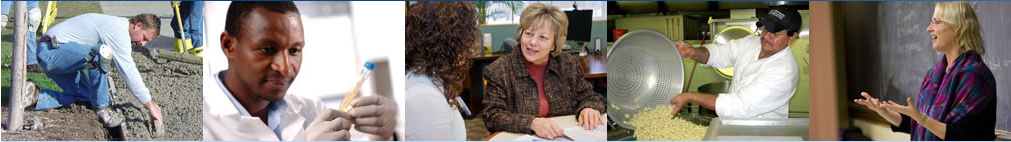 Terms You Will Hear Used
AHR:
Academic Human Resources
CMS:  
Central Management Services
SHR:
Staff Human Resources
SSA:  
Social Security Administration
SURS: 
 State Universities Retirement System
UPB: 	
University Payroll and Benefits
5 Years Prior to Retirement
Start your non-financial retirement planning

You have worked for possibly 20 years or more
What will your days/weeks look like?

Do you want or need to continue to work in some capacity?
Research on Preparing for Retirement
Dr. Nancy Schlossberg, retired Professor of Counseling Psychology, University of Maryland

Retired at 67 and found it was harder than she expected, which led to new research
[Speaker Notes: New Research area in the area of retirement and retirement adjustments]
Types of Retirement Approaches
Dr. Nancy Schlossberg has identified a number of “types” of approaches to retirement

Searcher: someone who explores new life options through trial and error 
Adventurer: someone who sees retirement as an opportunity to branch out into new endeavors 
Continuer: someone who utilizes existing skills to pursue their existing interests
Types of Retirement Approaches
Easy glider: someone who is content not to have any agenda and to just let everyday unfold

Involved spectators: someone who cares deeply about the world, but engage in less-active ways 

Retreaters: someone who takes time out or disengages from life
Preparing to Retire
Dr. Schlossberg recommends three life areas to consider in preparing to retire

1.  Identity
Can you say the word “retired”
How would you answer “what do you do?”
What defines you?
Preparing to Retire
Purpose/Mission
Do you have any hobbies?

Where do you or where would you like to volunteer?

How will you stay mentally challenged?
www.Olli.Illinois.edu
OLLI@Illinois.edu
Preparing to Retire
3.  Relationships
Lots of new found time together may mean some adjustment for you and your partner

Where will you find your new community of friends? 
You will no longer spend all days with your colleagues
Will you want to relocate?
Transitioning to More Financial Planning
[Speaker Notes: General formula or money purchase]
Estimating Your Options
Use the Benefit Estimator on the SURS website to explore how different dates impact your benefits
Estimator gives estimated annuity, most beneficial formula and lump sum payment options
Model different retirement dates
Can model as many different scenarios as you like, as often as you like
[Speaker Notes: General formula or money purchase]
Use the SURS Benefit Estimator
Note:  You will need to register as a member on the SURS website BEFORE you can use the Benefit Estimator.  Register with your Member ID found on your annual summary statement.
www.surs.org
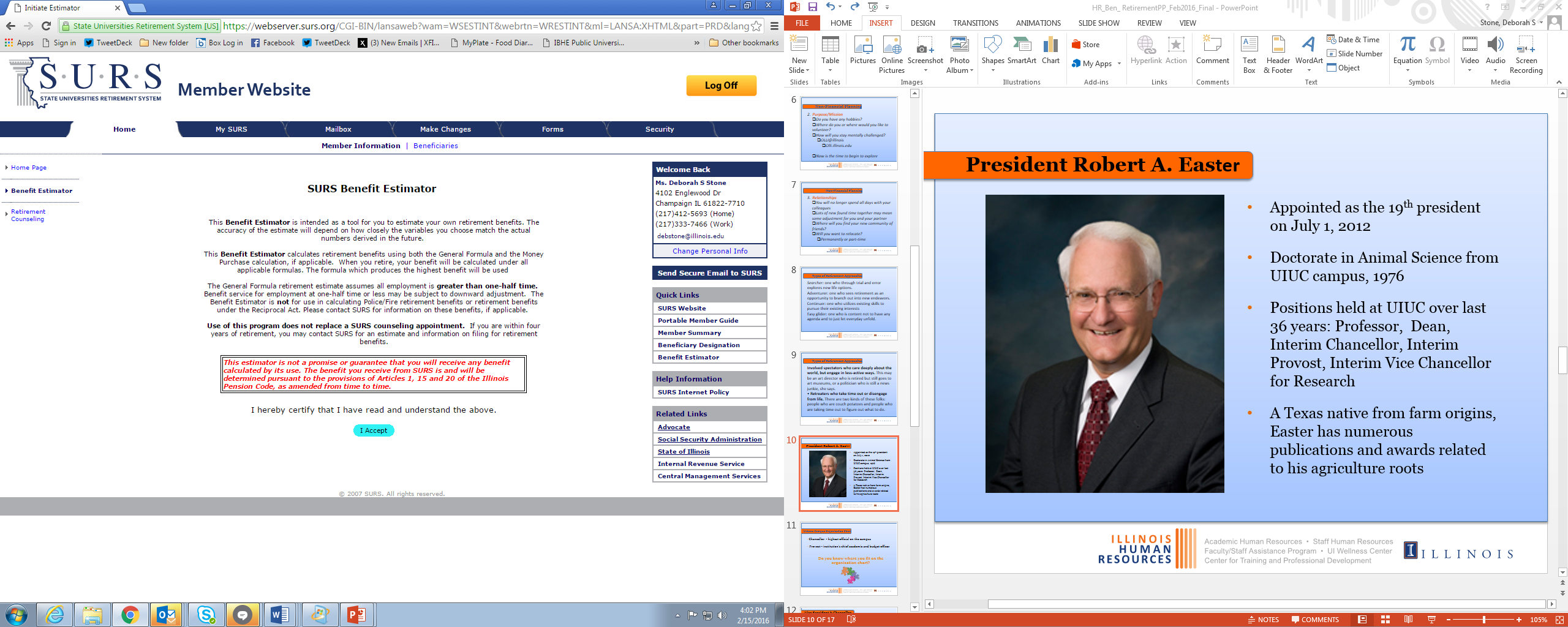 Use the SURS Benefit Estimator
www.surs.org
Note:  You will need to register as a member on the SURS website BEFORE you can use the Benefit Estimator.  Register with your Member ID found on your annual summary statement.
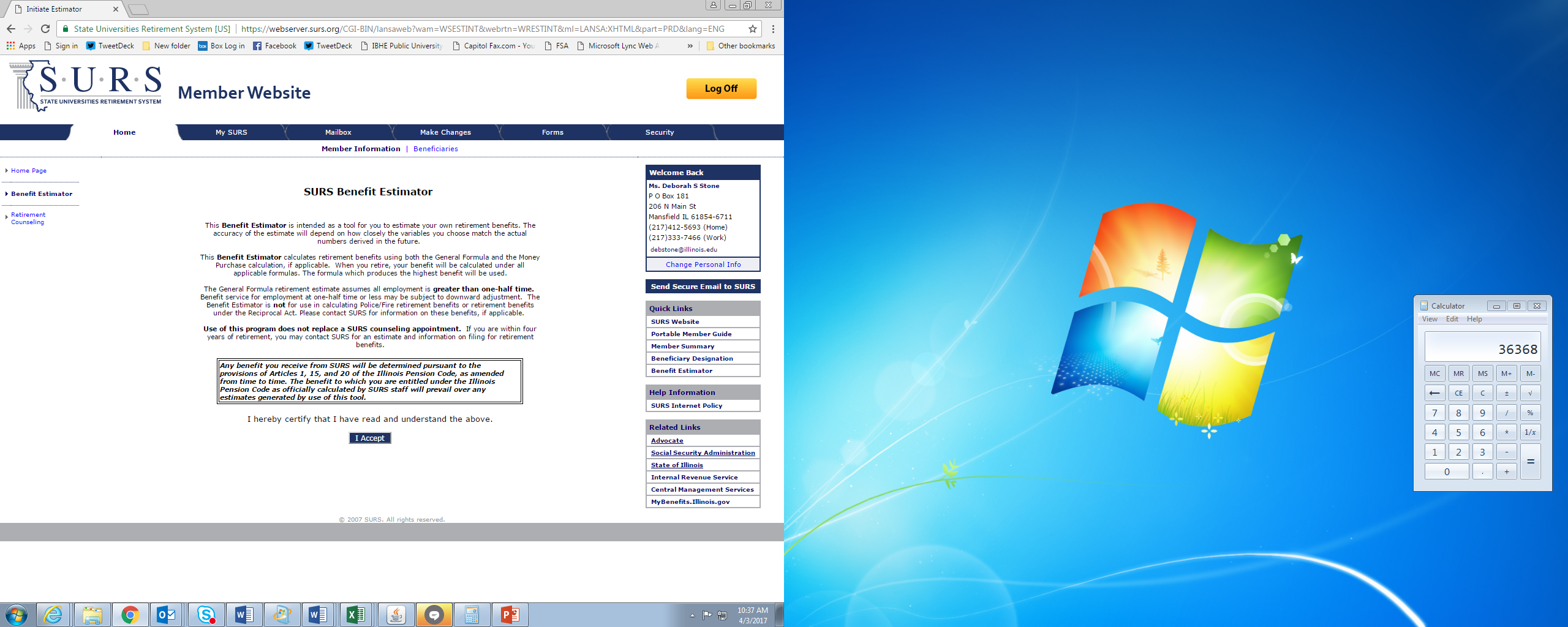 Information Needed for the SURS Estimator
Anticipated Salary Growth (probably 0% if retiring in next few months)
Last day of work
First day of retirement
Unused sick leave (in days) will be used by SURS to determine additional service credit up to one year (General Formula only) – academic employees work with your unit to get this information
Unused cumulative (non-compensable) sick leave
Compensable sick leave
Remember you are eligible to be paid for half of your compensable sick leave balance (accrued between January 1,1984 and December 31, 1997).  You can waive all or part of that payment for additional service credit   
Note: Do not include non-cumulative, non-compensable sick leave (academics only)
Unused vacation in days (Civil Service and Academic Professional)
This is the number of days of vacation you will be paid upon retirement up to your maximum, according to your appointment
[Speaker Notes: GF Annuity calculation – years of service and age
MP Anuity calculation – contributions and interest

Non-cumulative, non-compensable, ---academics only the 13 each year that don’t accumulate]
4 Years Prior to Retirement
Elect to have a personal consultation with 
SURS ONCE every 12 months

Call 378-8800 or 1-800-ASK-SURS

OR use online form at www.SURS.org
1 Year Prior to Retirement
Contact SURS to determine service credit and eligibility for retirement 

Those nearing the age of 65 should also contact their local Social Security Office to determine Medicare eligibility
60 – 90 Days Prior to Retirement
Determine your accumulated vacation and sick leave balances
Civil Service Employees – biweekly earnings statement

Academic Employees – August balances on October & November earnings statements; contact your HR Unit for current balances

General Formula Only:  Decide if you want to waive part or all of any compensable sick leave for a maximum of one year service credit    
Waiver form can be found at: http://www.cam.illinois.edu/ix/ix-c/ix-c-39attach.pdf 

Complete and file application to retire with SURS
Be sure to gather the required data and documentation
60 – 90 Days Prior to Retirement
If you have time with another public retirement system in the State of Illinois, you should contact that system(s) for an application. 

Give your unit a retirement letter indicating your last day of work (email or paper)

Provide a copy of the retirement letter to the appropriate Campus Human Resources Office:
		
	Staff Human Resources		Academic Human Resources
	52 E. Gregory Drive			807 S. Wright St., Suite 420
	Champaign, IL  61820			Champaign, IL  61820
	shr@illinois.edu				ahr@illinois.edu
30 Days Prior to Retirement
Work with your unit to determine if you have an estimated vacation and/or compensable sick leave payout

Report to your unit your final vacation/sick leave usage 

Complete waiver form if you are going to waive any of your compensable sick leave for service credit
[Speaker Notes: faculty and academic professional – for Civil Service this is captured through time reporting)]
Before You Leave………
Complete the exit checklist and procedures with unit (keys, computers, etc.)

Update your mailing address
NESSIE available only up to 3 months after retirement
https://Nessie.uihr.uillinois.edu/ 
Beyond 3 months after retirement but before January of the year following your retirement, contact Payroll at payinq@uillinois.edu for an address change form

Go to ID center for your retirement ID
Illini Union Bookstore, First Floor
809 S. Wright St.
After Your Last Day
Last day of work

Report Vacation/Sick Leave usage

Exit checklist
-keys, etc
SURS begins pay of  estimated annuity on the first day of the following month
Monthly
Or Biweekly Calc
Final Regular Pay
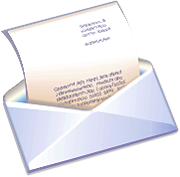 From SURS
Working After Retirement
There is no guarantee of post retirement employment at the University, in accordance with SURS and Board of Trustees guidelines

SURS Return-to-work limitations 
Pay received for services performed at any SURS covered employer 
Personal earnings limitation
Limitations for institutions
40% of highest annual earnings limitation 

University of Illinois Return-to-work limitations
Maximum 50% FTE
[Speaker Notes: SURS will give you your personal earnings limitations]
Working After Retirement
Future employment at any SURS institution must occur at least 60 days (61 days or more, even unpaid or emeritus) after retirement to avoid annuity impact

If you return to work within 60 days after you retire, your annuity will be cancelled, you will again participate in SURS, and you must repay all annuity payments
Urbana Campus HR Contacts
Academic Human Resources
807 S. Wright St. 
Suite 420 M/C 310
Champaign, IL 61820
217-333-6747

Staff Human Resources
52 E. Gregory St. M/C 562
Champaign, IL  61820
217-333-2137